CS52 calling functions
David KauchakCS 52 – Spring 2017
Examples from this lecture
http://www.cs.pomona.edu/~dkauchak/classes/cs52/examples/cs52machine/
CS52 machine
CPU
instruction counter
(location in memory of the next
 instruction in memory)
processor
ic
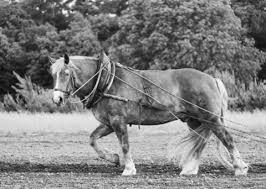 r0
holds the value 0 (read only)
r1
general purpose
read/write
r2
registers
r3
CS52 machine execution
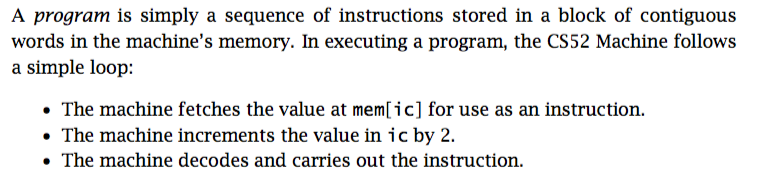 Basic structure of CS52 program
; great comments at the top!
;
	instruction1		; comment
	instruction2		; comment
	...
label1
	instruction		; comment
	instruction		; comment
label2
	...			
	hlt
- whitespace before operations/instructions
- labels go here
More CS52 examples
Look at max_simple.a52
Get two values from the user
Compare them
Use a branch to distinguish between the two cases
Goal is to get largest value in r3
print largest value
What does this code do?
bge r3 r0 elif
	add r2 r0 -1
	brs endif
elif
	beq r3 r0 else
	add r2 r0 1
	brs endif
else
	add r2 r0 0
endif
	sto r2 r0
	hlt
What does this code do?
if( r3 < 0 ){
  r2 = -1


}else if( r3 != 0 ){
  r2 = 1

}else{
  r2 = 0
}
bge r3 r0 elif
	add r2 r0 -1
	brs endif
elif
	beq r3 r0 else
	add r2 r0 1
	brs endif
else
	add r2 r0 0
endif
	sto r2 r0
	hlt
What does this code do?
bge r3 r0 elif	; if r3 >= 0 go to elif
	add r2 r0 -1		; r3 < 0: r2 = -1
	brs endif		; jump to end of if/elif/else
elif
	beq r3 r0 else	; if r3 = 0 go to else
	add r2 r0 1		; r3 > 0: r2 = 1
	brs endif		; jump to end of if/elif/else
else
	add r2 r0 0		; r3 = 0: r2 = 0
endif
	sto r2 r0		; print out r2
	hlt
Memory layout
0
Code
Where dynamically allocated program data is stored
Heap
Where program/function execution information is stored, parameters, and local variables
Stack
Stacks
Two operations
push: add a value in the register to the top of the stack

pop: remove a value from the top of the stack and put it in the register
For example:
  add r3 r0 8
  psh r3
  add r3 r0 0
  pop r3
  sto r3 r0
What will be printed out?
Stacks
Two operations
push: add a value in the register to the top of the stack

pop: remove a value from the top of the stack and put it in the register
For example:
  add r3 r0 8		; r3 = 8
  psh r3		; push r3 (8) onto the stack
  add r3 r0 0		; r3 = 0
  pop r3		; r3 get top value of stack (8)
  sto r3 r0		; print out 8
Stack frame
Key unit for keeping track of a function call
return address (where to go when we’re done executing)
parameters
local variables
Stack frames
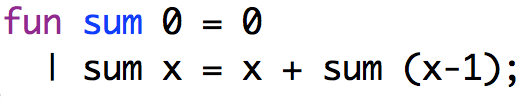 What is sum 2?
Stack
Stack frames
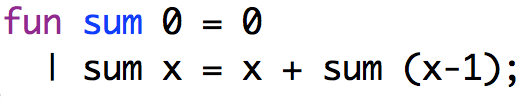 - sum 2
When you call a function a new stack frame is created
return address (where should we go when the function finishes)
parameters
any local variables
sum:
x = 2
return: shell
sum 2
Stack
Stack frames
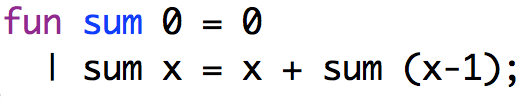 How do we evaluate this?
- sum 2
sum:
x = 2
return: shell
sum 2
Stack
Stack frames
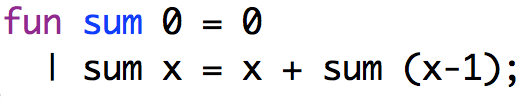 Make another function call
- sum 2
sum:
x = 2
return: shell
sum 2
Stack
Stack frames
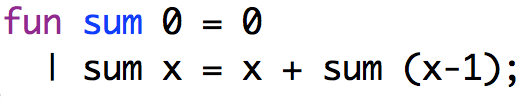 How do we evaluate this?
- sum 2
sum:
x = 1
return: sum (2nd line)
sum 1
sum:
x = 2
return: shell
sum 2
Stack
Stack frames
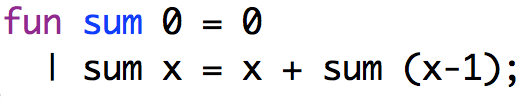 - sum 2
Make another function call
sum:
x = 1
return: sum (2nd line)
sum 1
sum:
x = 2
return: shell
sum 2
Stack
Stack frames
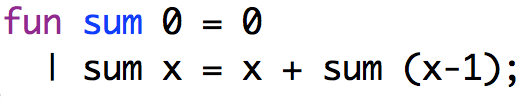 sum:
x = 0
return: sum (2nd line)
sum 0
- sum 2
sum:
x = 1
return: sum (2nd line)
What now?
sum 1
When a function finishes:
return to where it was called from (return address)
sum:
x = 2
return: shell
sum 2
Stack
Stack frames
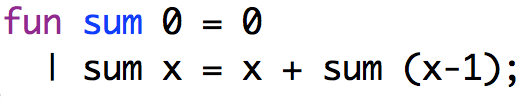 sum:
x = 0
return: sum (2nd line)
sum 0
- sum 2
sum:
x = 1
return: sum (2nd line)
sum 1
When a function finishes:
return to where it was called from (return address)
if substitute the function call with the return value
pop the stack frame off the stack
sum:
x = 2
return: shell
sum 2
Stack
Stack frames
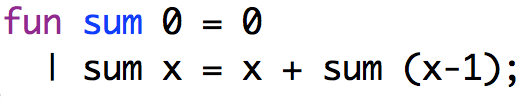 0
- sum 2
What now?
sum:
x = 1
return: sum (2nd line)
sum 1
When a function finishes:
return to where it was called from (return address)
if substitute the function call with the return value
pop the stack frame off the stack
sum:
x = 2
return: shell
sum 2
Stack
Stack frames
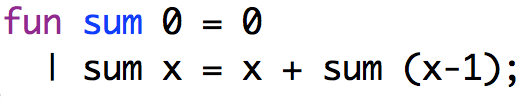 0
- sum 2
sum:
x = 1
return: sum (2nd line)
sum 1
When a function finishes:
return to where it was called from (return address)
if substitute the function call with the return value
pop the stack frame off the stack
sum:
x = 2
return: shell
sum 2
Stack
Stack frames
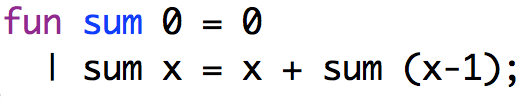 1
- sum 2
What now?
When a function finishes:
return to where it was called from (return address)
if substitute the function call with the return value
pop the stack frame off the stack
sum:
x = 2
return: shell
sum 2
Stack
Stack frames
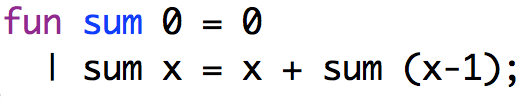 1
- sum 2
When a function finishes:
return to where it was called from (return address)
if substitute the function call with the return value
pop the stack frame off the stack
sum:
x = 2
return: shell
sum 2
Stack
Stack frames
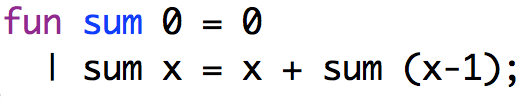 2
- sum 2
Where do we return to?
sum:
x = 2
return: shell
sum 2
Stack
Stack frames
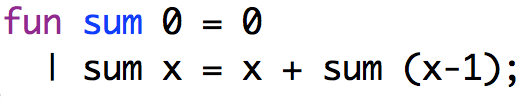 2
- sum 2
val it = 3 : int
Stack
Function calls in assembly
For high-level languages the stack is managed for you

In assembly we will manage the stack!
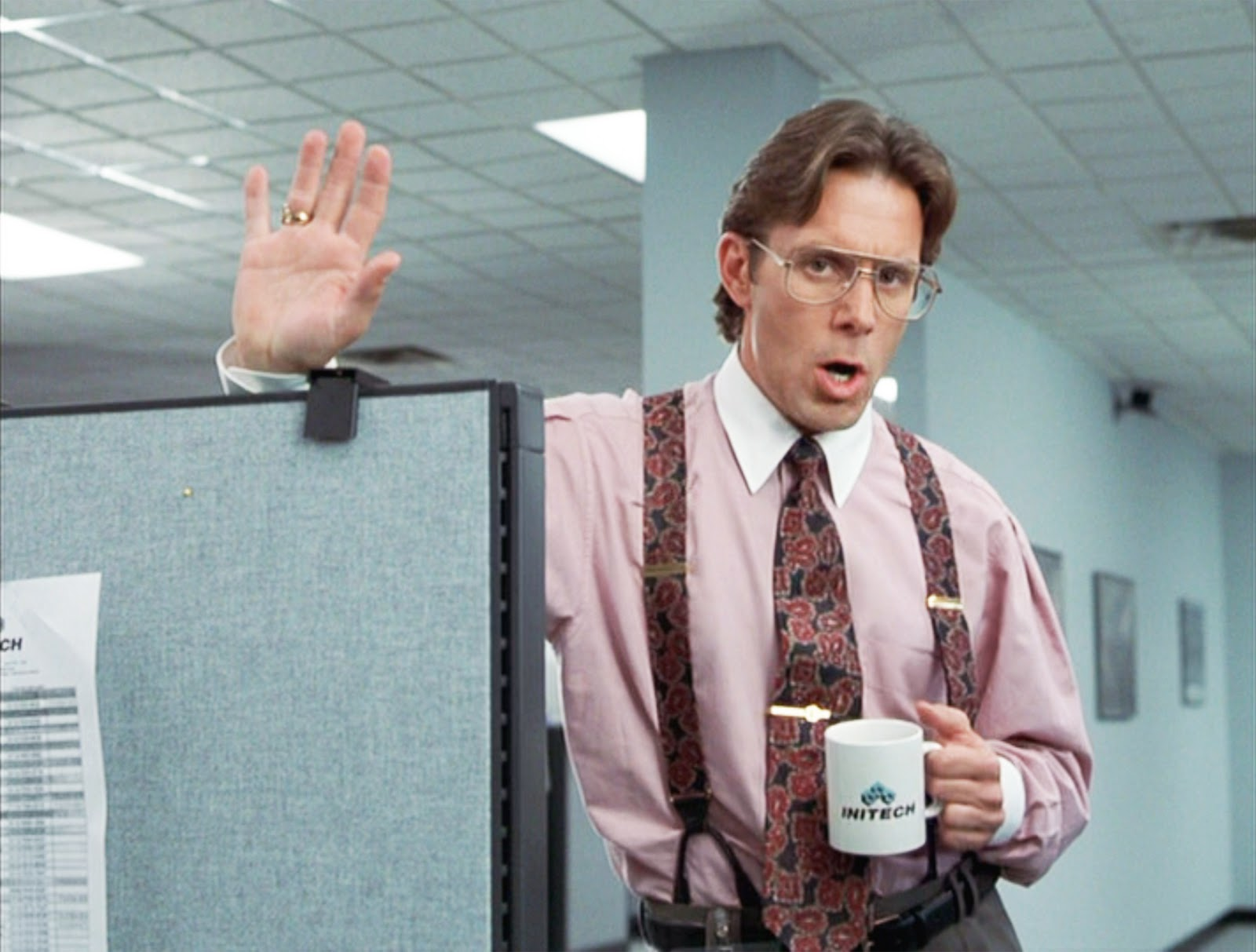 Stack
CS52 function call conventions
r1 is reserved for the stack pointer

r2 contains the return address (a memory address in the code portion of where we should come back to when the function is done)

r3 contains the first parameter

additional parameters go on the stack (more on this)

the result should go in r3
Structure of a single parameter function
fname
	psh r2			; save return address on stack
	...			; do work using r3 as argument
				; put result in r3
	pop r2			; restore return address from stack
	jmp r2			; return to caller
What do you think jmp does?
conventions:
r2 has the return address
argument is in r3
r1 is off-limits since it’s used for the stack pointer
return value goes in r3
Structure of a single parameter function
fname
	psh r2			; save return address on stack
	...			; do work using r3 as argument
				; put result in r3
	pop r2			; restore return address from stack
	jmp r2			; return to caller
“Jumps” to the line of code at r2
Really: sets ic = r2
conventions:
r2 has the return address
argument is in r3
r1 is off-limits since it’s used for the stack pointer
return value goes in r3
Our first function call
loa r3 r0         ; get input from user for input parameter

     lcw r2 increment  ; call increment
     cal r2 r2         

     sto r3 r0         ; write result,
     hlt               ;    and halt

increment
     psh r2            ; save the return address on the stack
     add r3 r3 1       ; add 1 to the input parameter
     pop r2            ; get the return address from stack       
     jmp r2            ; go back to where we were called from
Our first function call
loa r3 r0

     lcw r2 increment
     cal r2 r2         

     sto r3 r0
     hlt

increment
     psh r2
     add r3 r3 1
     pop r2 
     jmp r2
sp (r1)
Stack
Our first function call
loa r3 r0

     lcw r2 increment
     cal r2 r2         

     sto r3 r0
     hlt

increment
     psh r2
     add r3 r3 1
     pop r2 
     jmp r2
sp (r1)
Stack
Our first function call
loa r3 r0

     lcw r2 increment
     cal r2 r2         

     sto r3 r0
     hlt

increment
     psh r2
     add r3 r3 1
     pop r2 
     jmp r2
sp (r1)
Stack
Our first function call
loa r3 r0

     lcw r2 increment
     cal r2 r2         

     sto r3 r0
     hlt

increment
     psh r2
     add r3 r3 1
     pop r2 
     jmp r2
lcw: put the memory address of the label into the register
sp (r1)
Stack
Our first function call
loa r3 r0

     lcw r2 increment
     cal r2 r2         

     sto r3 r0
     hlt

increment
     psh r2
     add r3 r3 1
     pop r2 
     jmp r2
sp (r1)
Stack
Our first function call
loa r3 r0

     lcw r2 increment
     cal r2 r2         

     sto r3 r0
     hlt

increment
     psh r2
     add r3 r3 1
     pop r2 
     jmp r2
cal: call a function
which function to call
where should the return address go
sp (r1)
Stack
Our first function call
loa r3 r0

     lcw r2 increment
     cal r2 r2         

     sto r3 r0
     hlt

increment
     psh r2
     add r3 r3 1
     pop r2 
     jmp r2
cal:
Go to instruction address in r2 (2nd r2)
Save current ic into r2 (i.e. the address of the next instruction that would have been executed)
sp (r1)
Stack
Our first function call
loa r3 r0

     lcw r2 increment
     cal r2 r2         

     sto r3 r0
     hlt

increment
     psh r2
     add r3 r3 1
     pop r2 
     jmp r2
sp (r1)
Stack
Our first function call
loa r3 r0

     lcw r2 increment
     cal r2 r2         

     sto r3 r0
     hlt

increment
     psh r2
     add r3 r3 1
     pop r2 
     jmp r2
sp (r1)
Stack
Our first function call
loa r3 r0

     lcw r2 increment
     cal r2 r2         

     sto r3 r0
     hlt

increment
     psh r2
     add r3 r3 1
     pop r2 
     jmp r2
sp (r1)
loc: sto
Stack
Our first function call
loa r3 r0

     lcw r2 increment
     cal r2 r2         

     sto r3 r0
     hlt

increment
     psh r2
     add r3 r3 1
     pop r2 
     jmp r2
sp (r1)
loc: sto
Stack
Our first function call
loa r3 r0

     lcw r2 increment
     cal r2 r2         

     sto r3 r0
     hlt

increment
     psh r2
     add r3 r3 1
     pop r2 
     jmp r2
sp (r1)
loc: sto
Stack
Our first function call
loa r3 r0

     lcw r2 increment
     cal r2 r2         

     sto r3 r0
     hlt

increment
     psh r2
     add r3 r3 1
     pop r2 
     jmp r2
sp (r1)
loc: sto
Stack
Our first function call
loa r3 r0

     lcw r2 increment
     cal r2 r2         

     sto r3 r0
     hlt

increment
     psh r2
     add r3 r3 1
     pop r2 
     jmp r2
sp (r1)
Stack
Our first function call
loa r3 r0

     lcw r2 increment
     cal r2 r2         

     sto r3 r0
     hlt

increment
     psh r2
     add r3 r3 1
     pop r2 
     jmp r2
sp (r1)
Stack
Our first function call
loa r3 r0

     lcw r2 increment
     cal r2 r2         

     sto r3 r0
     hlt

increment
     psh r2
     add r3 r3 1
     pop r2 
     jmp r2
sp (r1)
Stack
Our first function call
loa r3 r0

     lcw r2 increment
     cal r2 r2         

     sto r3 r0
     hlt

increment
     psh r2
     add r3 r3 1
     pop r2 
     jmp r2
11 
sp (r1)
Stack
Our first function call
loa r3 r0

     lcw r2 increment
     cal r2 r2         

     sto r3 r0
     hlt

increment
     psh r2
     add r3 r3 1
     pop r2 
     jmp r2
sp (r1)
Stack
To the simulator!
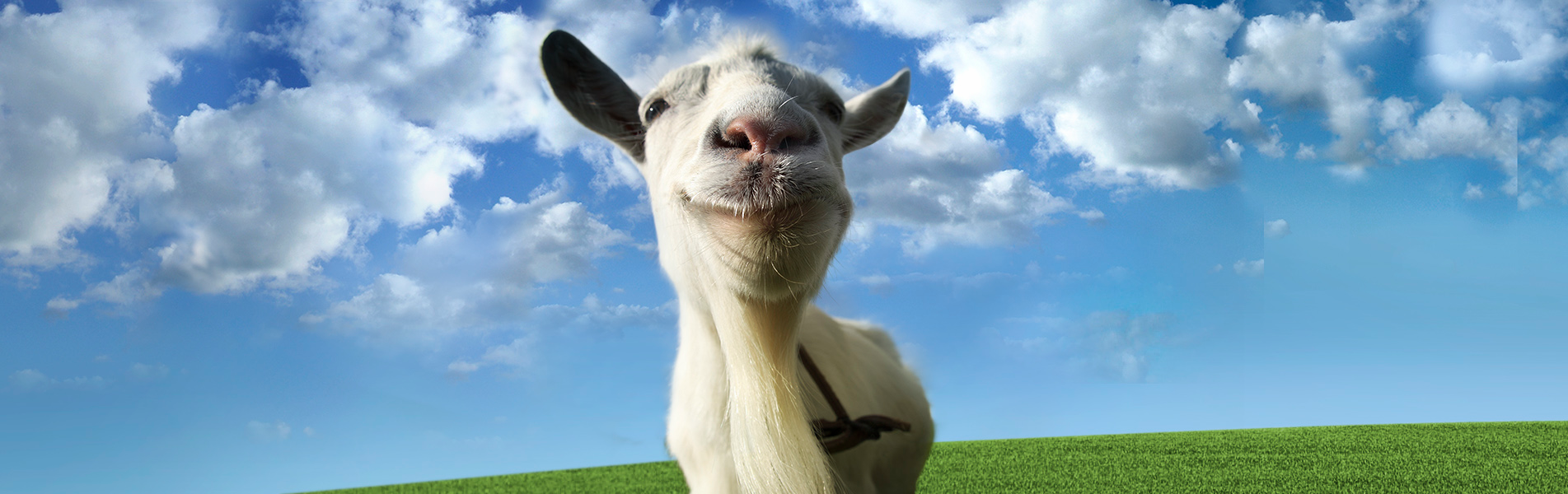 look at increment.a52 code
Sum revisited
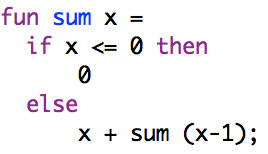 Note to future Dave from past Dave: write the function up on the board 
sum
        psh r2                  ; save the return address on the stack
        bgt r3 r0 recurse   ; check base case
        add r3 r0 0          ; if x <= 0, result is 0
        brs done

recurse
        psh r3                  ; save n on the stack
        sub r3 r3 1           ; x = x-1

        lcw r2 sum            ; make recursive call
        cal r2 r2              ; sum (x-1), answer should be in r3

        pop r2                 ; get n into r2
        add r3 r3 r2        ; r3 = n + sum (x-1)
done
        pop r2                 ; get the return address
        jmp r2                 ; go back to where we were called from
Function startup
base cases
recursive case
recursive call
answer calculation
Function cleanup and return
sum
        psh r2                  ; save the return address on the stack
        bgt r3 r0 recurse   ; check base case
        add r3 r0 0          ; if n <= 0, result is 0
        brs done

recurse
        psh r3                  ; save n on the stack
        sub r3 r3 1           ; n = n-1

        lcw r2 sum            ; make recursive call
        cal r2 r2              ; sum(n-1), answer should be in r3

        pop r2                 ; get n into r2
        add r3 r3 r2        ; r3 = n + sum(n-1)
done
        pop r2                 ; get the return address
        jmp r2                 ; go back to where we were called from
Notice symmetry of psh and pop
Calling sum
loa r3 r0

        lcw r2 sum
        cal r2 r2

        sto r3 r0
        hlt
sp (r1)
Stack
Calling sum
loa r3 r0

        lcw r2 sum
        cal r2 r2

        sto r3 r0
        hlt
sp (r1)
Stack
Calling sum
loa r3 r0

        lcw r2 sum
        cal r2 r2

        sto r3 r0
        hlt
sp (r1)
Stack
Calling sum
loa r3 r0

        lcw r2 sum
        cal r2 r2

        sto r3 r0
        hlt
sp (r1)
Stack
Calling sum
loa r3 r0

        lcw r2 sum
        cal r2 r2

        sto r3 r0
        hlt
sp (r1)
Stack
sum
        psh r2
        bgt r3 r0 recurse
        add r3 r0 0          
        brs done

recurse
        psh r3
        sub r3 r3 1           

        lcw r2 sum
        cal r2 r2              

        pop r2                 
        add r3 r3 r2        
done
        pop r2
        jmp r2
sp (r1)
Stack
sum
        psh r2
        bgt r3 r0 recurse
        add r3 r0 0          
        brs done

recurse
        psh r3
        sub r3 r3 1           

        lcw r2 sum
        cal r2 r2              

        pop r2                 
        add r3 r3 r2        
done
        pop r2
        jmp r2
sp (r1)
Stack
sum
        psh r2
        bgt r3 r0 recurse
        add r3 r0 0          
        brs done

recurse
        psh r3
        sub r3 r3 1           

        lcw r2 sum
        cal r2 r2              

        pop r2                 
        add r3 r3 r2        
done
        pop r2
        jmp r2
sp (r1)
loc:cal0
Stack
sum
        psh r2
        bgt r3 r0 recurse
        add r3 r0 0          
        brs done

recurse
        psh r3
        sub r3 r3 1           

        lcw r2 sum
        cal r2 r2              

        pop r2                 
        add r3 r3 r2        
done
        pop r2
        jmp r2
sp (r1)
loc:cal0
Stack
sum
        psh r2
        bgt r3 r0 recurse
        add r3 r0 0          
        brs done

recurse
        psh r3
        sub r3 r3 1           

        lcw r2 sum
        cal r2 r2              

        pop r2                 
        add r3 r3 r2        
done
        pop r2
        jmp r2
sp (r1)
loc:cal0
Stack
sum
        psh r2
        bgt r3 r0 recurse
        add r3 r0 0          
        brs done

recurse
        psh r3
        sub r3 r3 1           

        lcw r2 sum
        cal r2 r2              

        pop r2                 
        add r3 r3 r2        
done
        pop r2
        jmp r2
Why psh r3?
2
sp (r1)
loc:cal0
Stack
sum
        psh r2
        bgt r3 r0 recurse
        add r3 r0 0          
        brs done

recurse
        psh r3
        sub r3 r3 1           

        lcw r2 sum
        cal r2 r2              

        pop r2                 
        add r3 r3 r2        
done
        pop r2
        jmp r2
We’re about to make a function call
The result of that call will go into r3 so we’ll lose what’s in there if we don’t save it!
x + sum (x-1)
2
sp (r1)
loc:cal0
Stack
sum
        psh r2
        bgt r3 r0 recurse
        add r3 r0 0          
        brs done

recurse
        psh r3
        sub r3 r3 1           

        lcw r2 sum
        cal r2 r2              

        pop r2                 
        add r3 r3 r2        
done
        pop r2
        jmp r2
2
sp (r1)
loc:cal0
Stack
sum
        psh r2
        bgt r3 r0 recurse
        add r3 r0 0          
        brs done

recurse
        psh r3
        sub r3 r3 1           

        lcw r2 sum
        cal r2 r2              

        pop r2                 
        add r3 r3 r2        
done
        pop r2
        jmp r2
2
sp (r1)
loc:cal0
Stack
sum
        psh r2
        bgt r3 r0 recurse
        add r3 r0 0          
        brs done

recurse
        psh r3
        sub r3 r3 1           

        lcw r2 sum
        cal r2 r2              

        pop r2                 
        add r3 r3 r2        
done
        pop r2
        jmp r2
2
sp (r1)
loc:cal0
Stack
sum
        psh r2
        bgt r3 r0 recurse
        add r3 r0 0          
        brs done

recurse
        psh r3
        sub r3 r3 1           

        lcw r2 sum
        cal r2 r2              

        pop r2                 
        add r3 r3 r2        
done
        pop r2
        jmp r2
2
sp (r1)
loc:cal0
Stack
sum
        psh r2
        bgt r3 r0 recurse
        add r3 r0 0          
        brs done

recurse
        psh r3
        sub r3 r3 1           

        lcw r2 sum
        cal r2 r2              

        pop r2                 
        add r3 r3 r2        
done
        pop r2
        jmp r2
2
sp (r1)
loc:cal0
Stack
sum
        psh r2
        bgt r3 r0 recurse
        add r3 r0 0          
        brs done

recurse
        psh r3
        sub r3 r3 1           

        lcw r2 sum
        cal r2 r2              

        pop r2                 
        add r3 r3 r2        
done
        pop r2
        jmp r2
Make a recursive call:
sum 1
2
sp (r1)
loc:cal0
Stack
sum
        psh r2
        bgt r3 r0 recurse
        add r3 r0 0          
        brs done

recurse
        psh r3
        sub r3 r3 1           

        lcw r2 sum
        cal r2 r2              

        pop r2                 
        add r3 r3 r2        
done
        pop r2
        jmp r2
2
sp (r1)
loc:cal0
Stack
sum
        psh r2
        bgt r3 r0 recurse
        add r3 r0 0          
        brs done

recurse
        psh r3
        sub r3 r3 1           

        lcw r2 sum
        cal r2 r2              

        pop r2                 
        add r3 r3 r2        
done
        pop r2
        jmp r2
loc:cal1
2
sp (r1)
loc:cal0
Stack
sum
        psh r2
        bgt r3 r0 recurse
        add r3 r0 0          
        brs done

recurse
        psh r3
        sub r3 r3 1           

        lcw r2 sum
        cal r2 r2              

        pop r2                 
        add r3 r3 r2        
done
        pop r2
        jmp r2
loc:cal1
2
sp (r1)
loc:cal0
Stack
sum
        psh r2
        bgt r3 r0 recurse
        add r3 r0 0          
        brs done

recurse
        psh r3
        sub r3 r3 1           

        lcw r2 sum
        cal r2 r2              

        pop r2                 
        add r3 r3 r2        
done
        pop r2
        jmp r2
loc:cal1
2
sp (r1)
loc:cal0
Stack
sum
        psh r2
        bgt r3 r0 recurse
        add r3 r0 0          
        brs done

recurse
        psh r3
        sub r3 r3 1           

        lcw r2 sum
        cal r2 r2              

        pop r2                 
        add r3 r3 r2        
done
        pop r2
        jmp r2
1
loc:cal1
2
sp (r1)
loc:cal0
Stack
sum
        psh r2
        bgt r3 r0 recurse
        add r3 r0 0          
        brs done

recurse
        psh r3
        sub r3 r3 1           

        lcw r2 sum
        cal r2 r2              

        pop r2                 
        add r3 r3 r2        
done
        pop r2
        jmp r2
1
loc:cal1
2
sp (r1)
loc:cal0
Stack
sum
        psh r2
        bgt r3 r0 recurse
        add r3 r0 0          
        brs done

recurse
        psh r3
        sub r3 r3 1           

        lcw r2 sum
        cal r2 r2              

        pop r2                 
        add r3 r3 r2        
done
        pop r2
        jmp r2
1
loc:cal1
2
sp (r1)
loc:cal0
Stack
sum
        psh r2
        bgt r3 r0 recurse
        add r3 r0 0          
        brs done

recurse
        psh r3
        sub r3 r3 1           

        lcw r2 sum
        cal r2 r2              

        pop r2                 
        add r3 r3 r2        
done
        pop r2
        jmp r2
1
loc:cal1
2
sp (r1)
loc:cal0
Stack
sum
        psh r2
        bgt r3 r0 recurse
        add r3 r0 0          
        brs done

recurse
        psh r3
        sub r3 r3 1           

        lcw r2 sum
        cal r2 r2              

        pop r2                 
        add r3 r3 r2        
done
        pop r2
        jmp r2
1
loc:cal1
2
sp (r1)
loc:cal0
Stack
sum
        psh r2
        bgt r3 r0 recurse
        add r3 r0 0          
        brs done

recurse
        psh r3
        sub r3 r3 1           

        lcw r2 sum
        cal r2 r2              

        pop r2                 
        add r3 r3 r2        
done
        pop r2
        jmp r2
1
loc:cal1
2
sp (r1)
loc:cal0
Stack
sum
        psh r2
        bgt r3 r0 recurse
        add r3 r0 0          
        brs done

recurse
        psh r3
        sub r3 r3 1           

        lcw r2 sum
        cal r2 r2              

        pop r2                 
        add r3 r3 r2        
done
        pop r2
        jmp r2
Make a recursive call:
sum 0
1
loc:cal1
2
sp (r1)
loc:cal0
Stack
sum
        psh r2
        bgt r3 r0 recurse
        add r3 r0 0          
        brs done

recurse
        psh r3
        sub r3 r3 1           

        lcw r2 sum
        cal r2 r2              

        pop r2                 
        add r3 r3 r2        
done
        pop r2
        jmp r2
1
loc:cal1
2
sp (r1)
loc:cal0
Stack
sum
        psh r2
        bgt r3 r0 recurse
        add r3 r0 0          
        brs done

recurse
        psh r3
        sub r3 r3 1           

        lcw r2 sum
        cal r2 r2              

        pop r2                 
        add r3 r3 r2        
done
        pop r2
        jmp r2
1
loc:cal1
2
sp (r1)
loc:cal0
Stack
sum
        psh r2
        bgt r3 r0 recurse
        add r3 r0 0          
        brs done

recurse
        psh r3
        sub r3 r3 1           

        lcw r2 sum
        cal r2 r2              

        pop r2                 
        add r3 r3 r2        
done
        pop r2
        jmp r2
loc:cal1
1
loc:cal1
2
sp (r1)
loc:cal0
Stack
sum
        psh r2
        bgt r3 r0 recurse
        add r3 r0 0          
        brs done

recurse
        psh r3
        sub r3 r3 1           

        lcw r2 sum
        cal r2 r2              

        pop r2                 
        add r3 r3 r2        
done
        pop r2
        jmp r2
loc:cal1
1
loc:cal1
2
sp (r1)
loc:cal0
Stack
sum
        psh r2
        bgt r3 r0 recurse
        add r3 r0 0          
        brs done

recurse
        psh r3
        sub r3 r3 1           

        lcw r2 sum
        cal r2 r2              

        pop r2                 
        add r3 r3 r2        
done
        pop r2
        jmp r2
loc:cal1
1
loc:cal1
2
sp (r1)
loc:cal0
Stack
sum
        psh r2
        bgt r3 r0 recurse
        add r3 r0 0          
        brs done

recurse
        psh r3
        sub r3 r3 1           

        lcw r2 sum
        cal r2 r2              

        pop r2                 
        add r3 r3 r2        
done
        pop r2
        jmp r2
loc:cal1
1
loc:cal1
2
sp (r1)
loc:cal0
Stack
sum
        psh r2
        bgt r3 r0 recurse
        add r3 r0 0          
        brs done

recurse
        psh r3
        sub r3 r3 1           

        lcw r2 sum
        cal r2 r2              

        pop r2                 
        add r3 r3 r2        
done
        pop r2
        jmp r2
loc:cal1
1
loc:cal1
2
sp (r1)
loc:cal0
Stack
sum
        psh r2
        bgt r3 r0 recurse
        add r3 r0 0          
        brs done

recurse
        psh r3
        sub r3 r3 1           

        lcw r2 sum
        cal r2 r2              

        pop r2                 
        add r3 r3 r2        
done
        pop r2
        jmp r2
loc:cal1
1
loc:cal1
2
sp (r1)
loc:cal0
Stack
Stack frames!
sum:
x = 0
return: sum (2nd line)
sum 0
loc:cal1
sum 0
sum:
x = 1
return: sum (2nd line)
1
sum 1
sum 1
loc:cal1
2
sum:
x = 2
return: shell
sum 2
sp (r1)
sum 2
loc:cal0
Stack
sum
        psh r2
        bgt r3 r0 recurse
        add r3 r0 0          
        brs done

recurse
        psh r3
        sub r3 r3 1           

        lcw r2 sum
        cal r2 r2              

        pop r2                 
        add r3 r3 r2        
done
        pop r2
        jmp r2
loc:cal1
1
loc:cal1
2
sp (r1)
loc:cal0
Stack
sum
        psh r2
        bgt r3 r0 recurse
        add r3 r0 0          
        brs done

recurse
        psh r3
        sub r3 r3 1           

        lcw r2 sum
        cal r2 r2              

        pop r2                 
        add r3 r3 r2        
done
        pop r2
        jmp r2
1
loc:cal1
2
sp (r1)
loc:cal0
Stack
sum
        psh r2
        bgt r3 r0 recurse
        add r3 r0 0          
        brs done

recurse
        psh r3
        sub r3 r3 1           

        lcw r2 sum
        cal r2 r2              

        pop r2                 
        add r3 r3 r2        
done
        pop r2
        jmp r2
1
loc:cal1
2
sp (r1)
loc:cal0
Stack
sum
        psh r2
        bgt r3 r0 recurse
        add r3 r0 0          
        brs done

recurse
        psh r3
        sub r3 r3 1           

        lcw r2 sum
        cal r2 r2              

        pop r2                 
        add r3 r3 r2        
done
        pop r2
        jmp r2
1
loc:cal1
2
sp (r1)
loc:cal0
Returning with answer in r3
Stack
sum
        psh r2
        bgt r3 r0 recurse
        add r3 r0 0          
        brs done

recurse
        psh r3
        sub r3 r3 1           

        lcw r2 sum
        cal r2 r2              

        pop r2                 
        add r3 r3 r2        
done
        pop r2
        jmp r2
Why are we doing this?
1
loc:cal1
2
sp (r1)
loc:cal0
Stack
sum
        psh r2
        bgt r3 r0 recurse
        add r3 r0 0          
        brs done

recurse
        psh r3
        sub r3 r3 1           

        lcw r2 sum
        cal r2 r2              

        pop r2                 
        add r3 r3 r2        
done
        pop r2
        jmp r2
- Need to calculate x + sum (x-1)
- Saved x on the stack
1
loc:cal1
2
sp (r1)
loc:cal0
Stack
sum
        psh r2
        bgt r3 r0 recurse
        add r3 r0 0          
        brs done

recurse
        psh r3
        sub r3 r3 1           

        lcw r2 sum
        cal r2 r2              

        pop r2                 
        add r3 r3 r2        
done
        pop r2
        jmp r2
loc:cal1
2
sp (r1)
loc:cal0
Stack
sum
        psh r2
        bgt r3 r0 recurse
        add r3 r0 0          
        brs done

recurse
        psh r3
        sub r3 r3 1           

        lcw r2 sum
        cal r2 r2              

        pop r2                 
        add r3 r3 r2        
done
        pop r2
        jmp r2
loc:cal1
2
sp (r1)
loc:cal0
Stack
sum
        psh r2
        bgt r3 r0 recurse
        add r3 r0 0          
        brs done

recurse
        psh r3
        sub r3 r3 1           

        lcw r2 sum
        cal r2 r2              

        pop r2                 
        add r3 r3 r2        
done
        pop r2
        jmp r2
loc:cal1
2
sp (r1)
loc:cal0
Stack
sum
        psh r2
        bgt r3 r0 recurse
        add r3 r0 0          
        brs done

recurse
        psh r3
        sub r3 r3 1           

        lcw r2 sum
        cal r2 r2              

        pop r2                 
        add r3 r3 r2        
done
        pop r2
        jmp r2
loc:cal1
2
sp (r1)
loc:cal0
Stack
sum
        psh r2
        bgt r3 r0 recurse
        add r3 r0 0          
        brs done

recurse
        psh r3
        sub r3 r3 1           

        lcw r2 sum
        cal r2 r2              

        pop r2                 
        add r3 r3 r2        
done
        pop r2
        jmp r2
2
sp (r1)
loc:cal0
Stack
sum
        psh r2
        bgt r3 r0 recurse
        add r3 r0 0          
        brs done

recurse
        psh r3
        sub r3 r3 1           

        lcw r2 sum
        cal r2 r2              

        pop r2                 
        add r3 r3 r2        
done
        pop r2
        jmp r2
2
sp (r1)
loc:cal0
Stack
sum
        psh r2
        bgt r3 r0 recurse
        add r3 r0 0          
        brs done

recurse
        psh r3
        sub r3 r3 1           

        lcw r2 sum
        cal r2 r2              

        pop r2                 
        add r3 r3 r2        
done
        pop r2
        jmp r2
2
sp (r1)
loc:cal0
Returning with answer in r3
Stack
sum
        psh r2
        bgt r3 r0 recurse
        add r3 r0 0          
        brs done

recurse
        psh r3
        sub r3 r3 1           

        lcw r2 sum
        cal r2 r2              

        pop r2                 
        add r3 r3 r2        
done
        pop r2
        jmp r2
2
sp (r1)
loc:cal0
Stack
sum
        psh r2
        bgt r3 r0 recurse
        add r3 r0 0          
        brs done

recurse
        psh r3
        sub r3 r3 1           

        lcw r2 sum
        cal r2 r2              

        pop r2                 
        add r3 r3 r2        
done
        pop r2
        jmp r2
sp (r1)
loc:cal0
Stack
sum
        psh r2
        bgt r3 r0 recurse
        add r3 r0 0          
        brs done

recurse
        psh r3
        sub r3 r3 1           

        lcw r2 sum
        cal r2 r2              

        pop r2                 
        add r3 r3 r2        
done
        pop r2
        jmp r2
sp (r1)
loc:cal0
Stack
sum
        psh r2
        bgt r3 r0 recurse
        add r3 r0 0          
        brs done

recurse
        psh r3
        sub r3 r3 1           

        lcw r2 sum
        cal r2 r2              

        pop r2                 
        add r3 r3 r2        
done
        pop r2
        jmp r2
sp (r1)
loc:cal0
Stack
sum
        psh r2
        bgt r3 r0 recurse
        add r3 r0 0          
        brs done

recurse
        psh r3
        sub r3 r3 1           

        lcw r2 sum
        cal r2 r2              

        pop r2                 
        add r3 r3 r2        
done
        pop r2
        jmp r2
sp (r1)
loc:cal0
Stack
sum
        psh r2
        bgt r3 r0 recurse
        add r3 r0 0          
        brs done

recurse
        psh r3
        sub r3 r3 1           

        lcw r2 sum
        cal r2 r2              

        pop r2                 
        add r3 r3 r2        
done
        pop r2
        jmp r2
sp (r1)
Stack
sum
        psh r2
        bgt r3 r0 recurse
        add r3 r0 0          
        brs done

recurse
        psh r3
        sub r3 r3 1           

        lcw r2 sum
        cal r2 r2              

        pop r2                 
        add r3 r3 r2        
done
        pop r2
        jmp r2
sp (r1)
Stack
sum
        psh r2
        bgt r3 r0 recurse
        add r3 r0 0          
        brs done

recurse
        psh r3
        sub r3 r3 1           

        lcw r2 sum
        cal r2 r2              

        pop r2                 
        add r3 r3 r2        
done
        pop r2
        jmp r2
sp (r1)
Returning with answer in r3
Stack
Calling sum
loa r3 r0

        lcw r2 sum
        cal r2 r2

        sto r3 r0
        hlt
sp (r1)
Stack
Calling sum
loa r3 r0

        lcw r2 sum
        cal r2 r2

        sto r3 r0
        hlt
Print the answer: 3!
sp (r1)
Stack
Calling sum
loa r3 r0

        lcw r2 sum
        cal r2 r2

        sto r3 r0
        hlt
sp (r1)
Stack
Calling sum
loa r3 r0

        lcw r2 sum
        cal r2 r2

        sto r3 r0
        hlt
Notice that when we’re all done, the stack is empty
sp (r1)
Stack
Real structure of CS52 program
; great comments at the top!
;
	lcw r1 stack        

	instruction1		; comment
	instruction2		; comment
	...			
	hlt

;
; stack area: 50 words
;
        dat 100
stack
Save address of highest end (highest address) of the stack in r1
Reserve 50 words for the stack
Time permitting
Bitwise operators:
and
orr
xor
Admin
Midterm 1
Average:	36.4 (83%)
Q1:		32.75 (74%)
Q2 (median):	37.5 (85%)
Q3:		40.5 (92%)

Assignment 4
Examples from this lecture
http://www.cs.pomona.edu/~dkauchak/classes/cs52/examples/cs52machine/
max_simple.a52: max (repeated from last time)
increment.a52: increment example
sum.a52: sum example